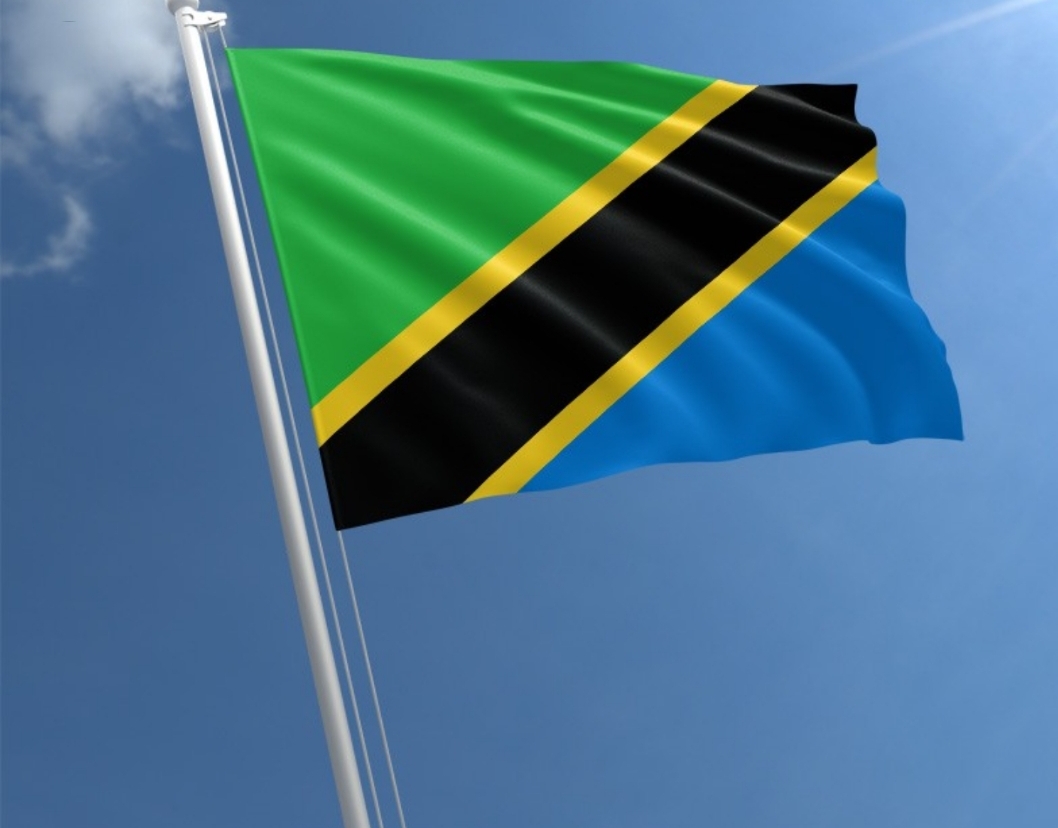 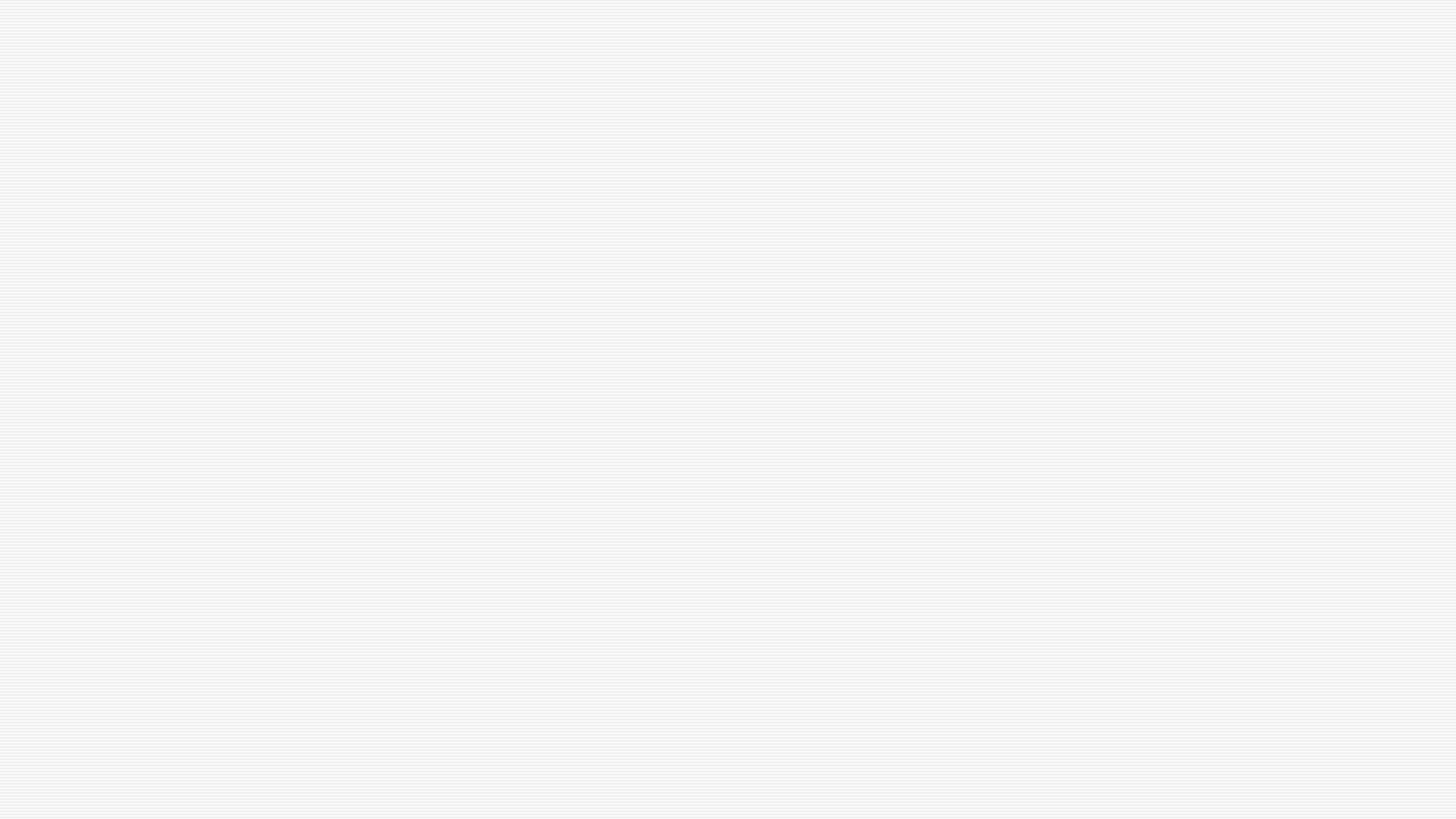 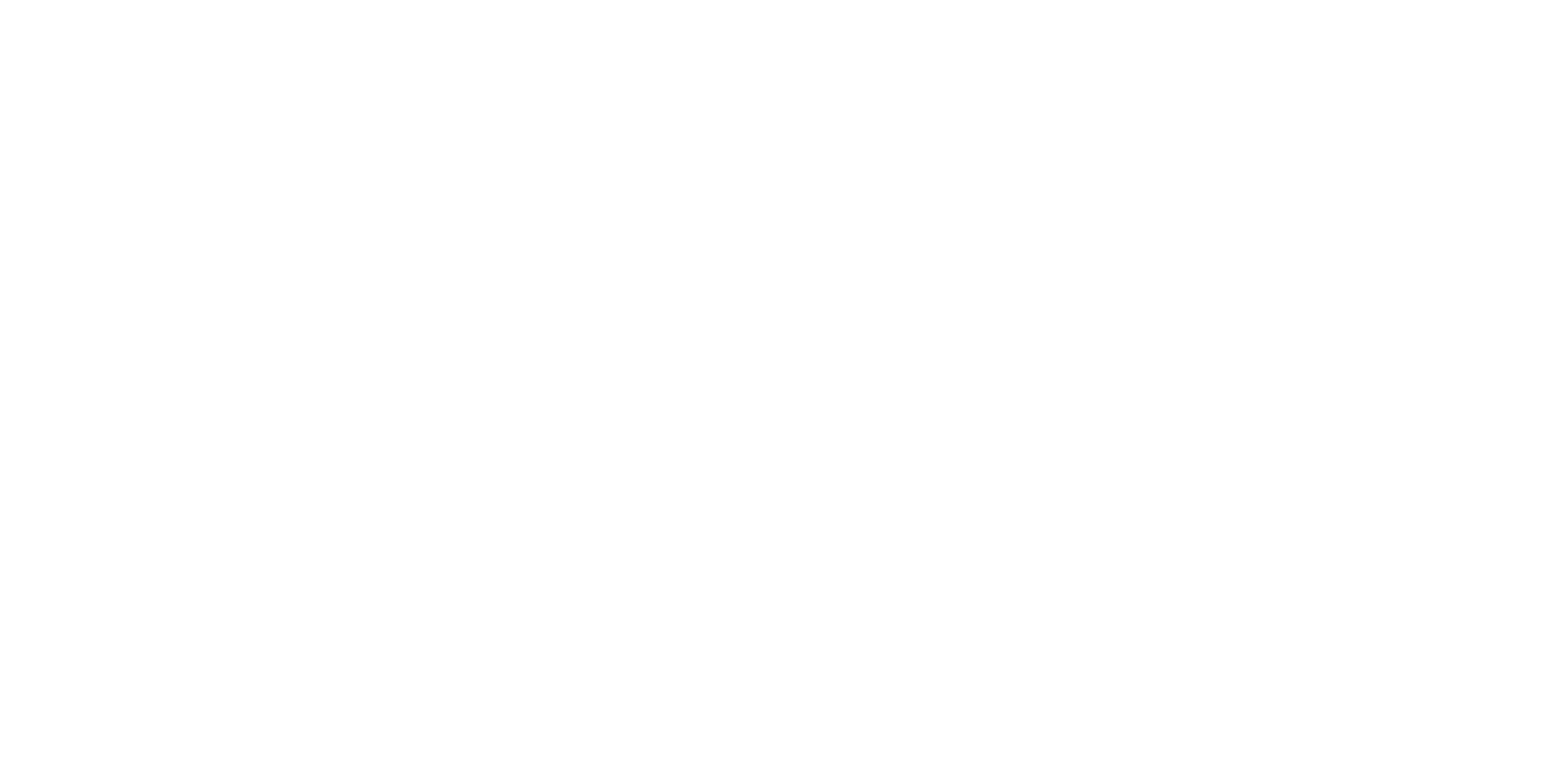 Tanzania
Tanzania is located in  East Africa
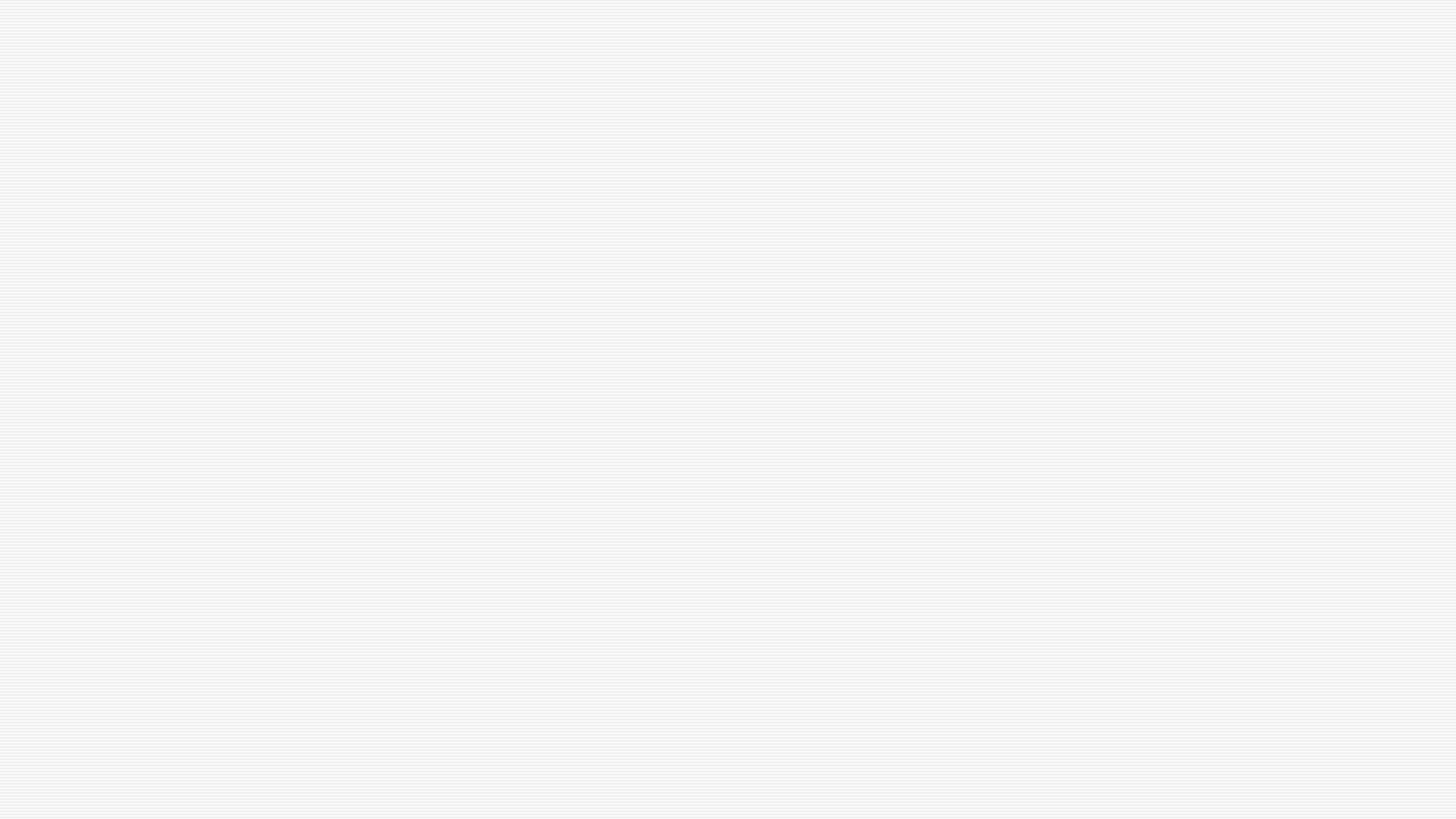 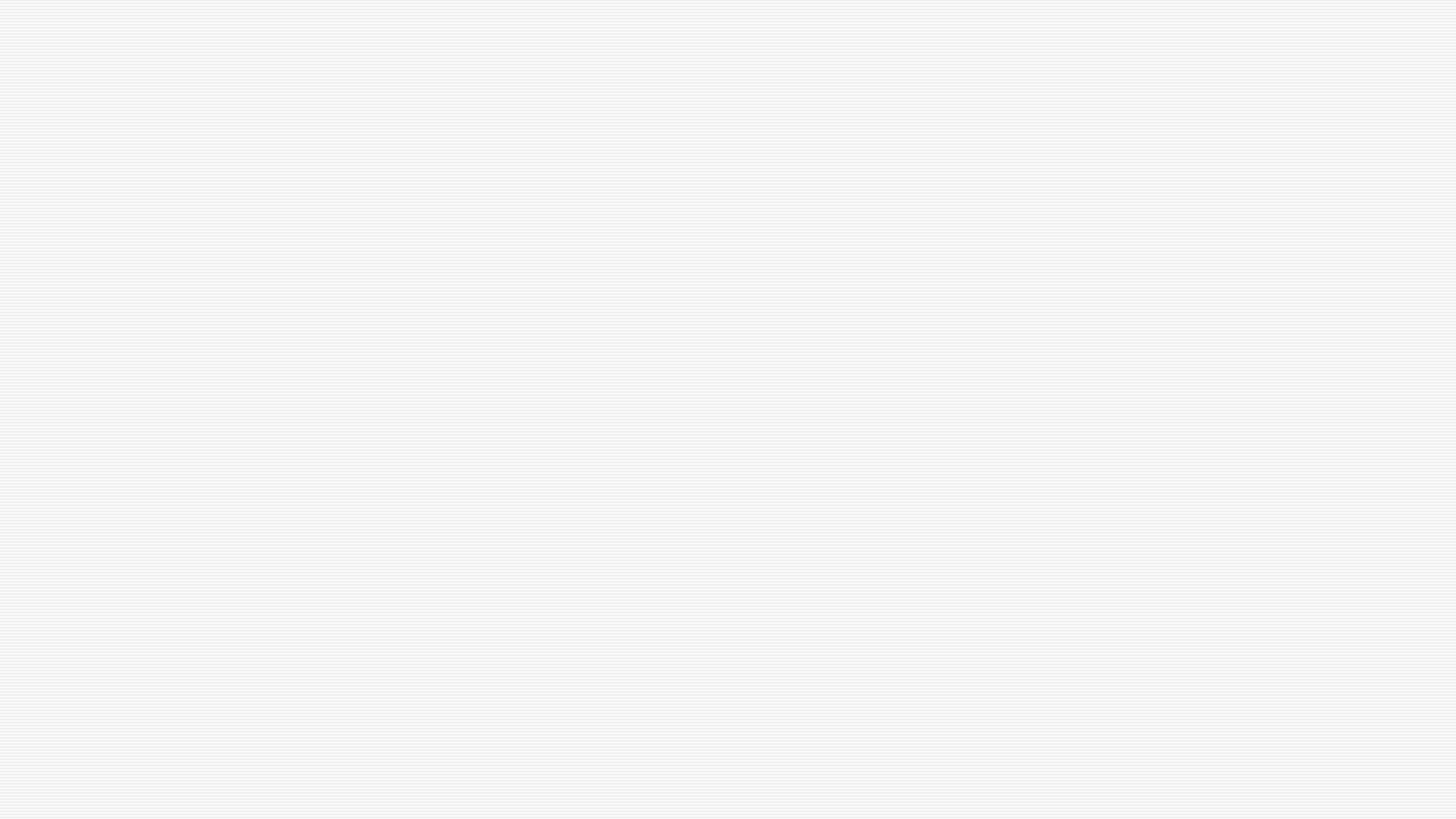 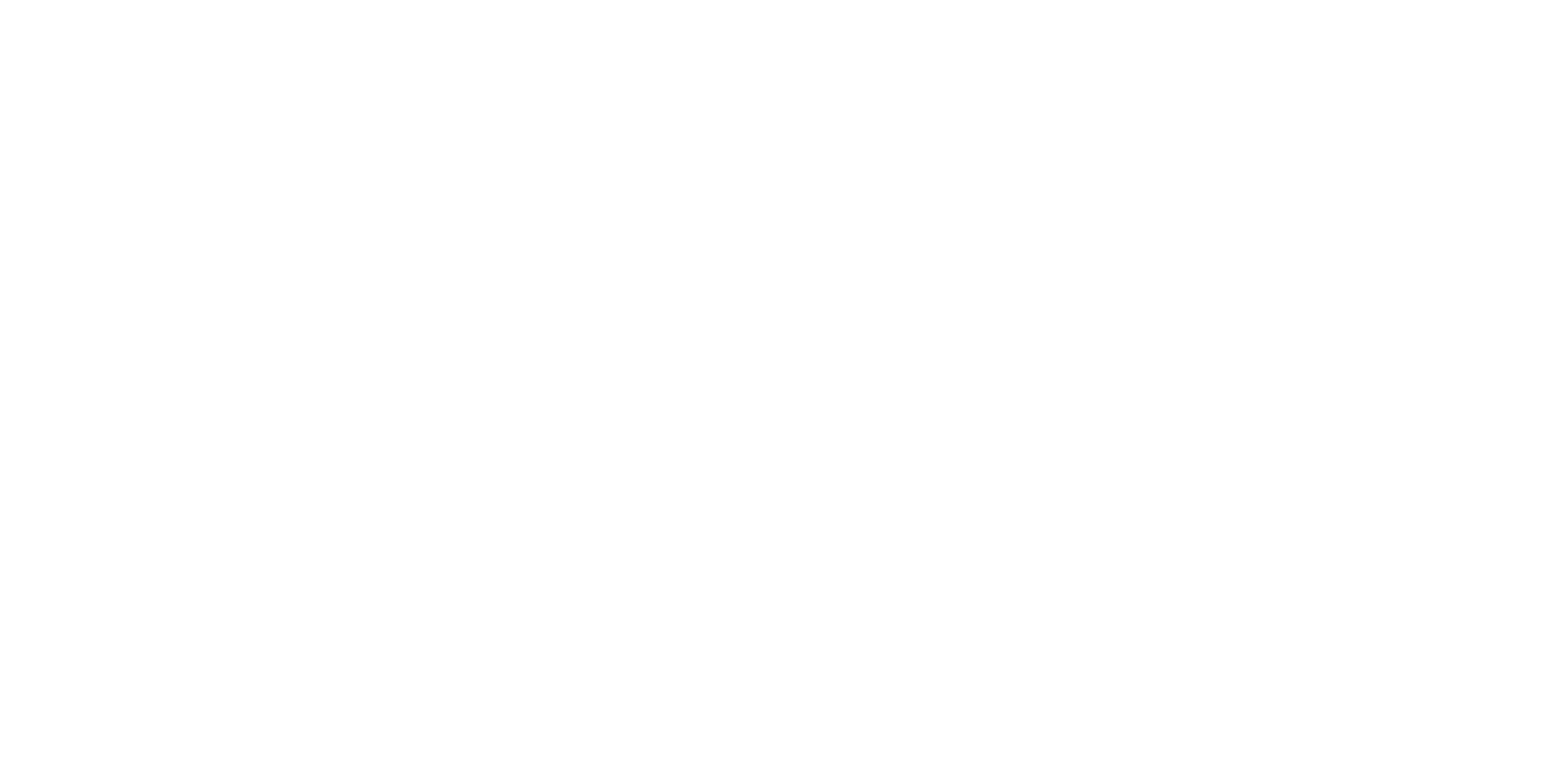 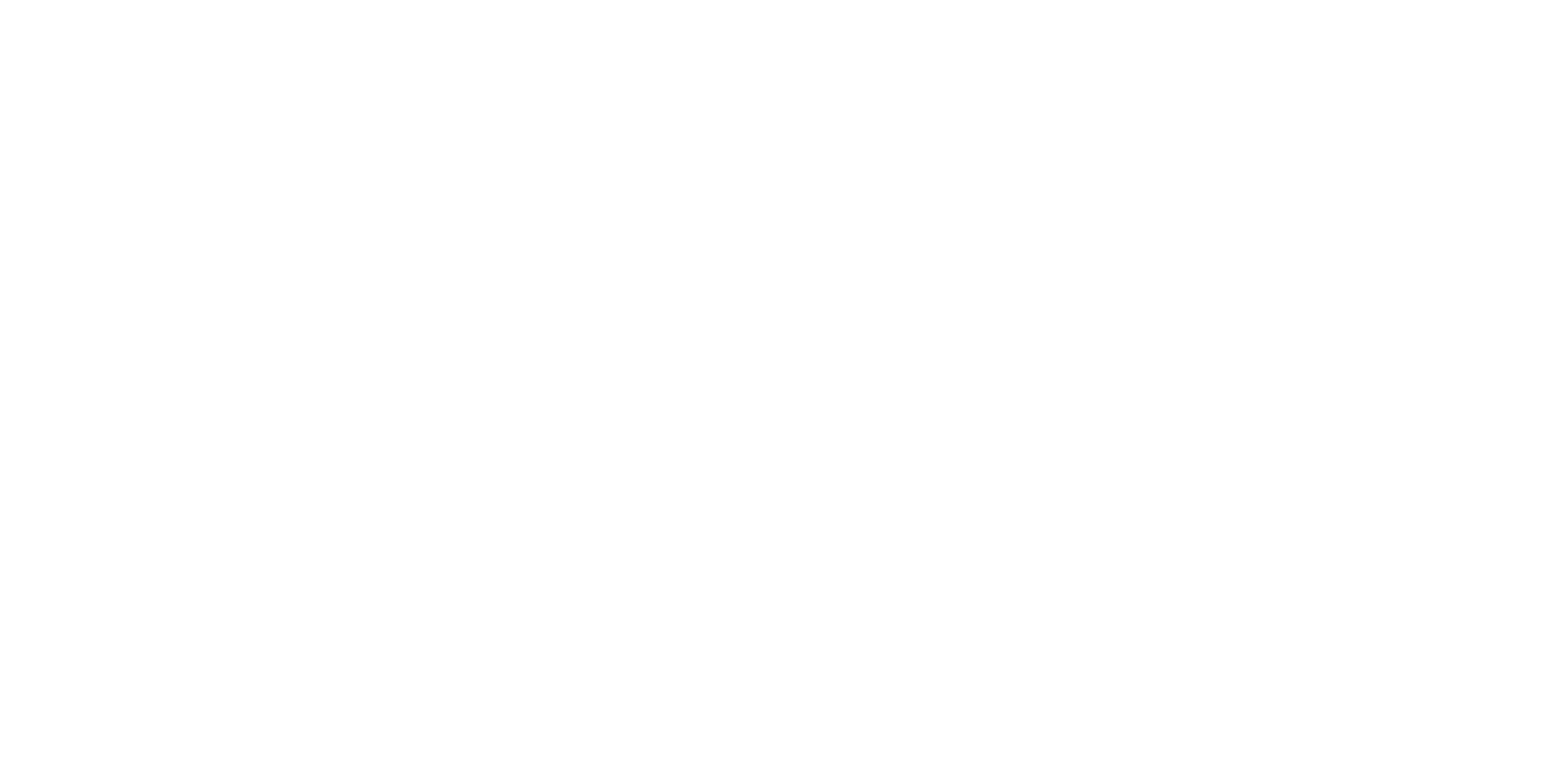 z
Tanzinia has over 120 different tribes  and languages
Mt Kilimanjaro is the higest mountain in Africa.
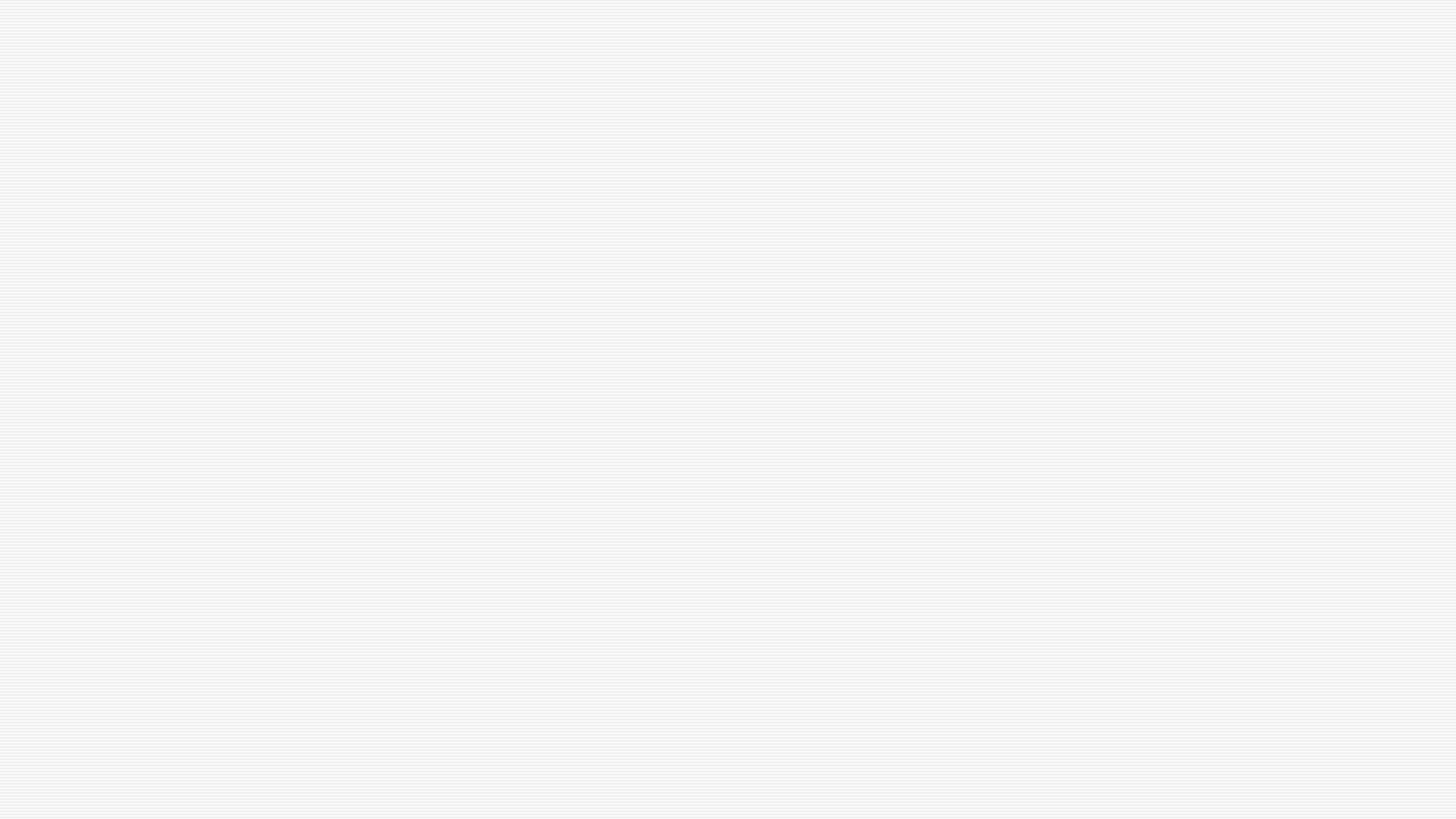 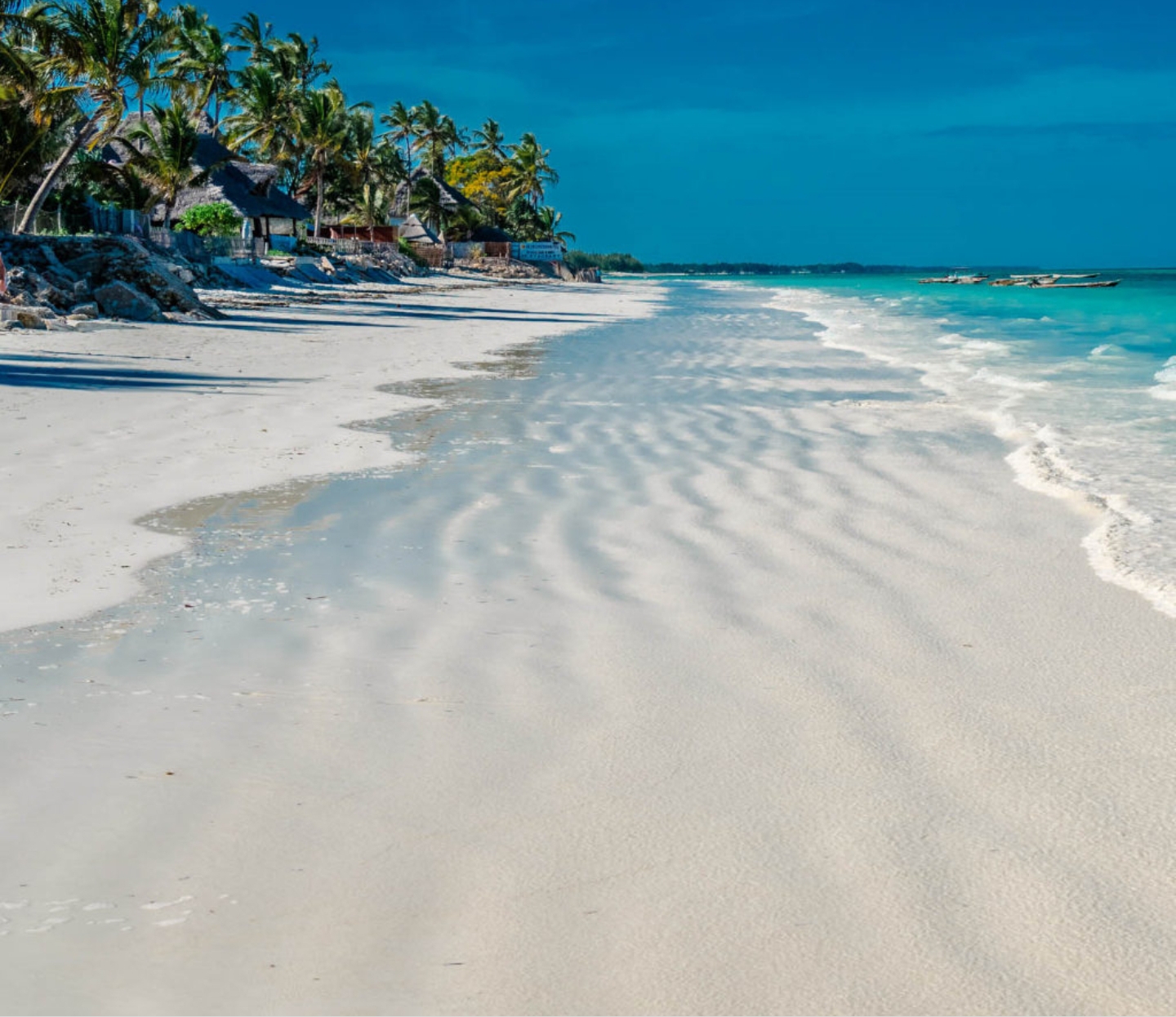 Zanzibar  island
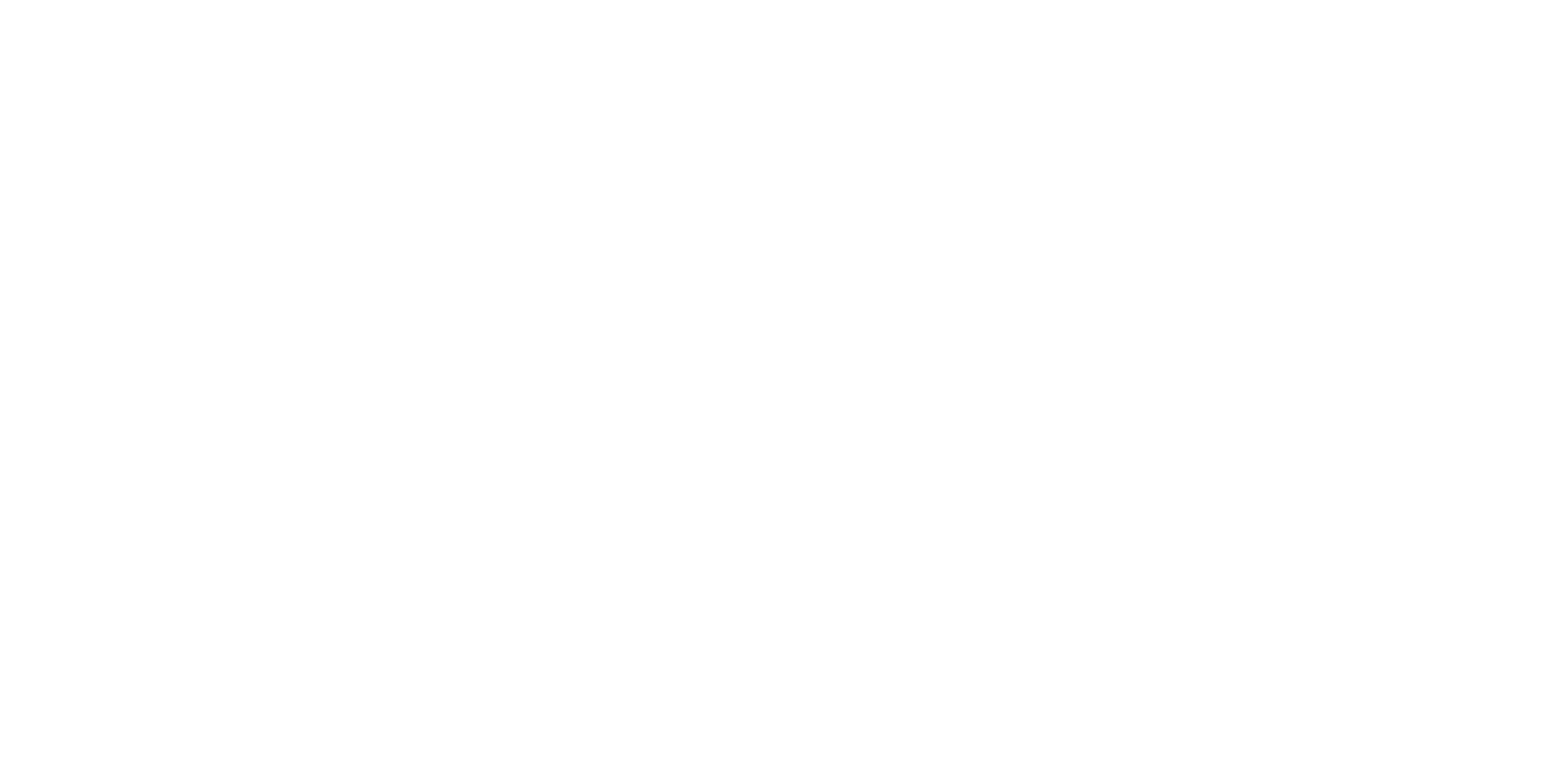 There is Pemba and mafia island
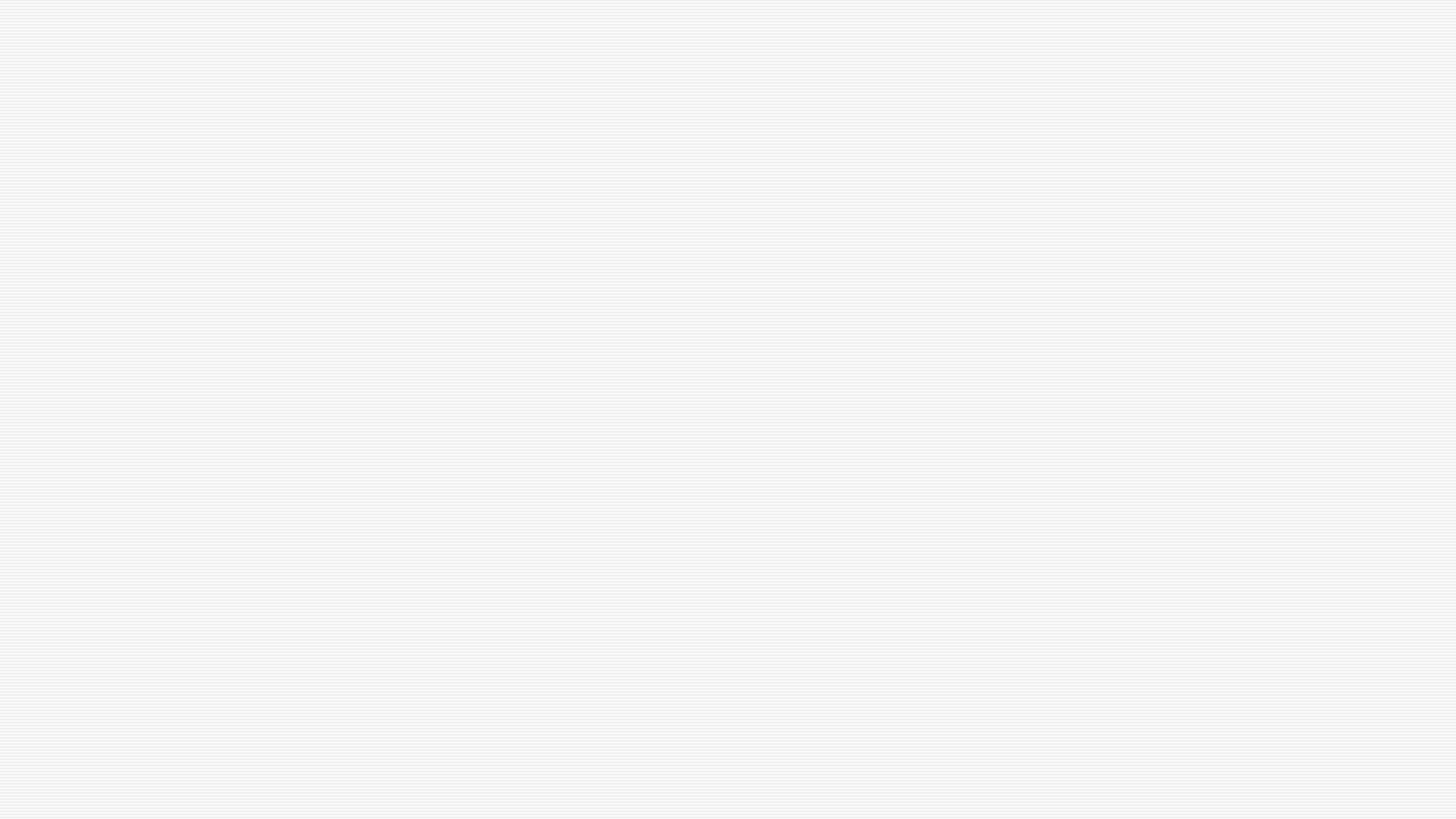 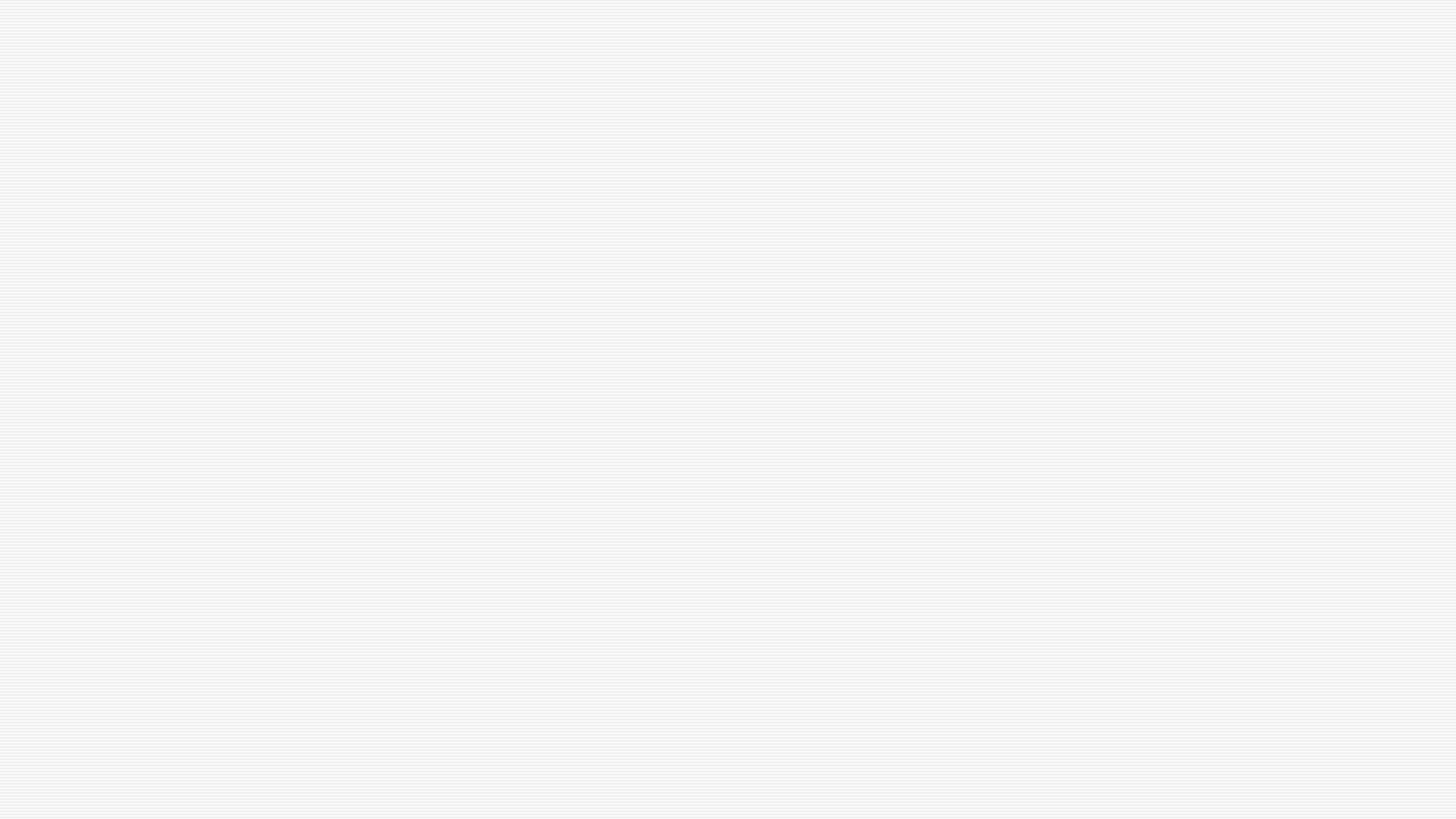 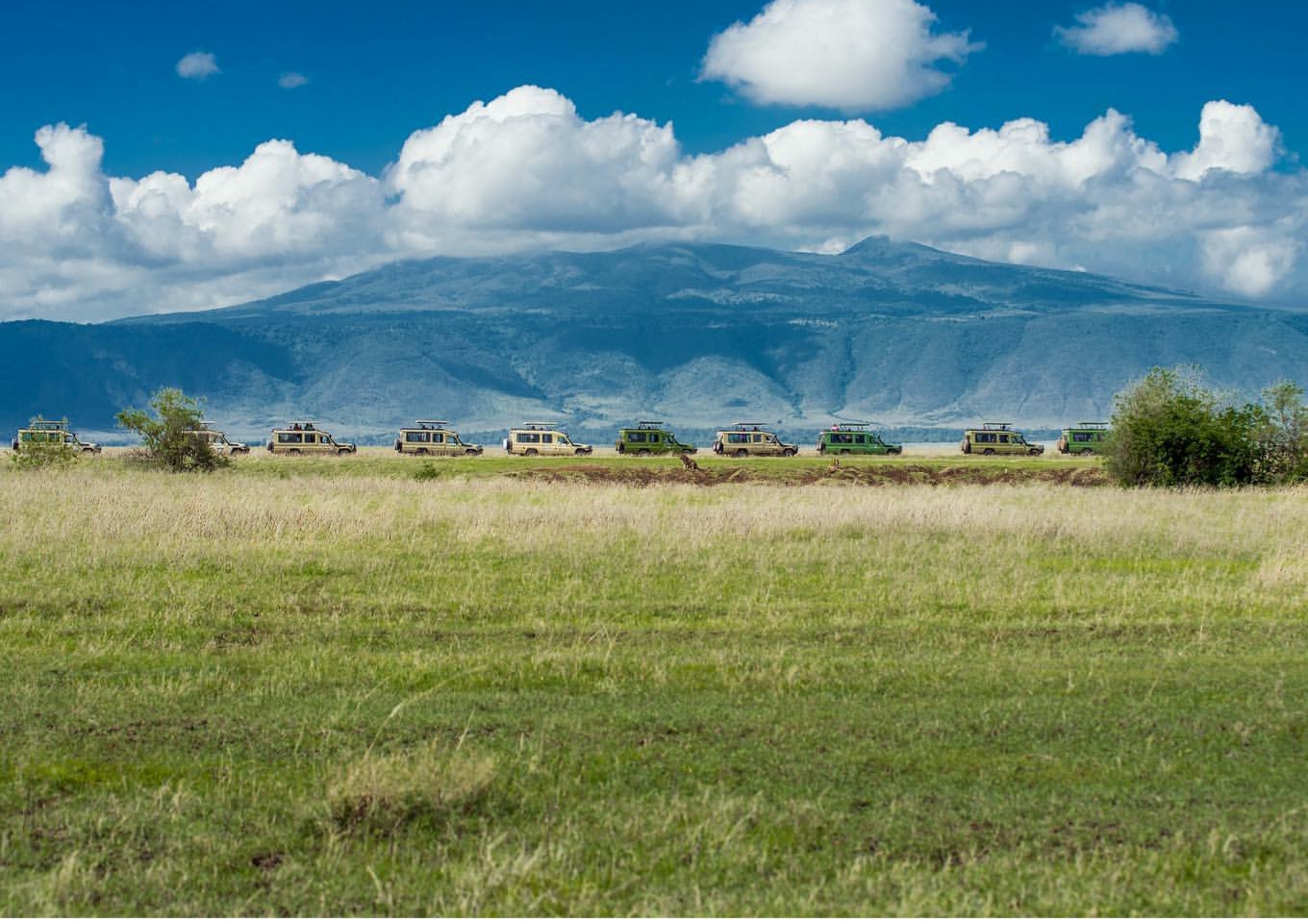 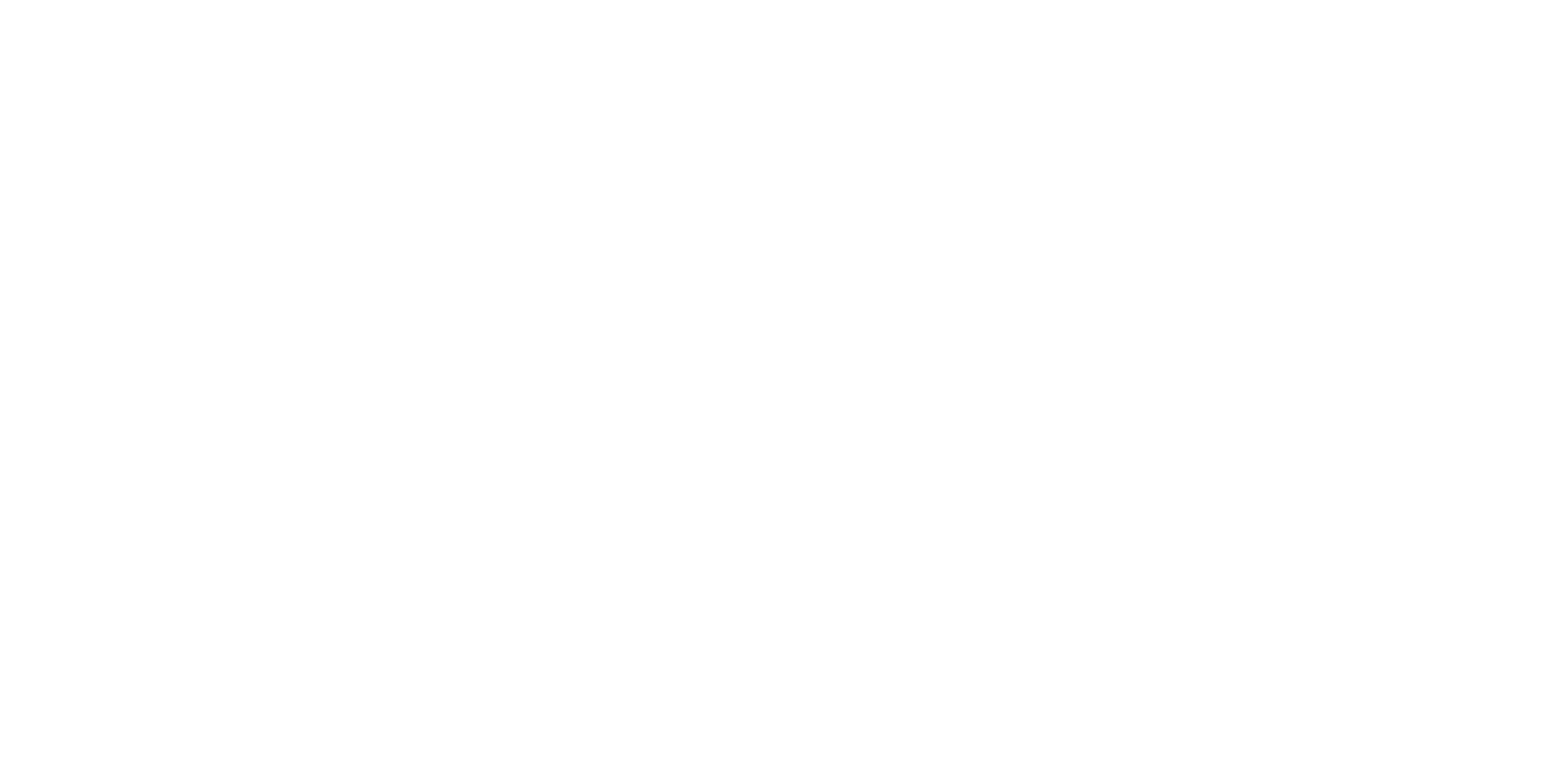 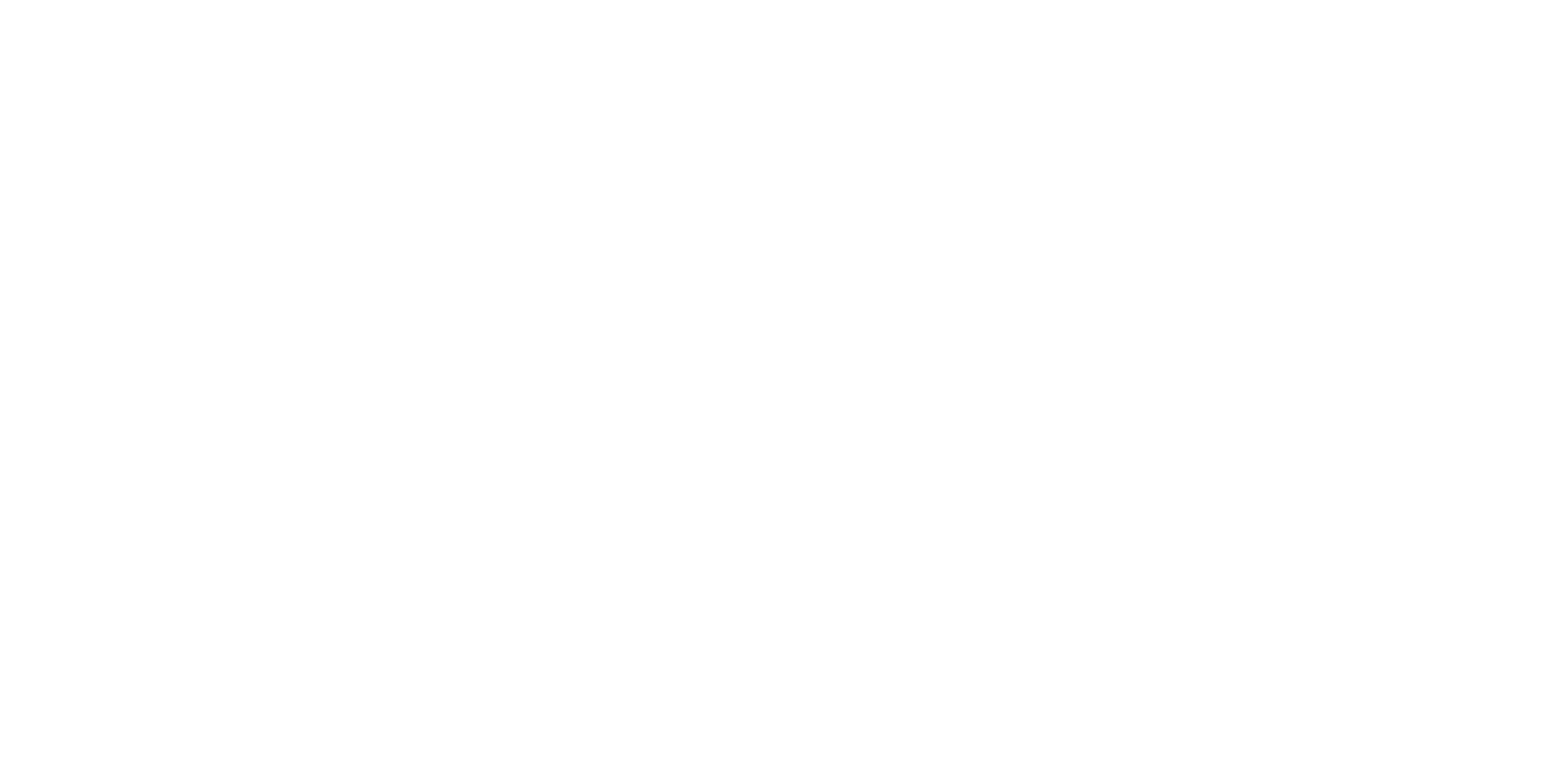 z
Ngorongro cr
Landscape  in Tanzania
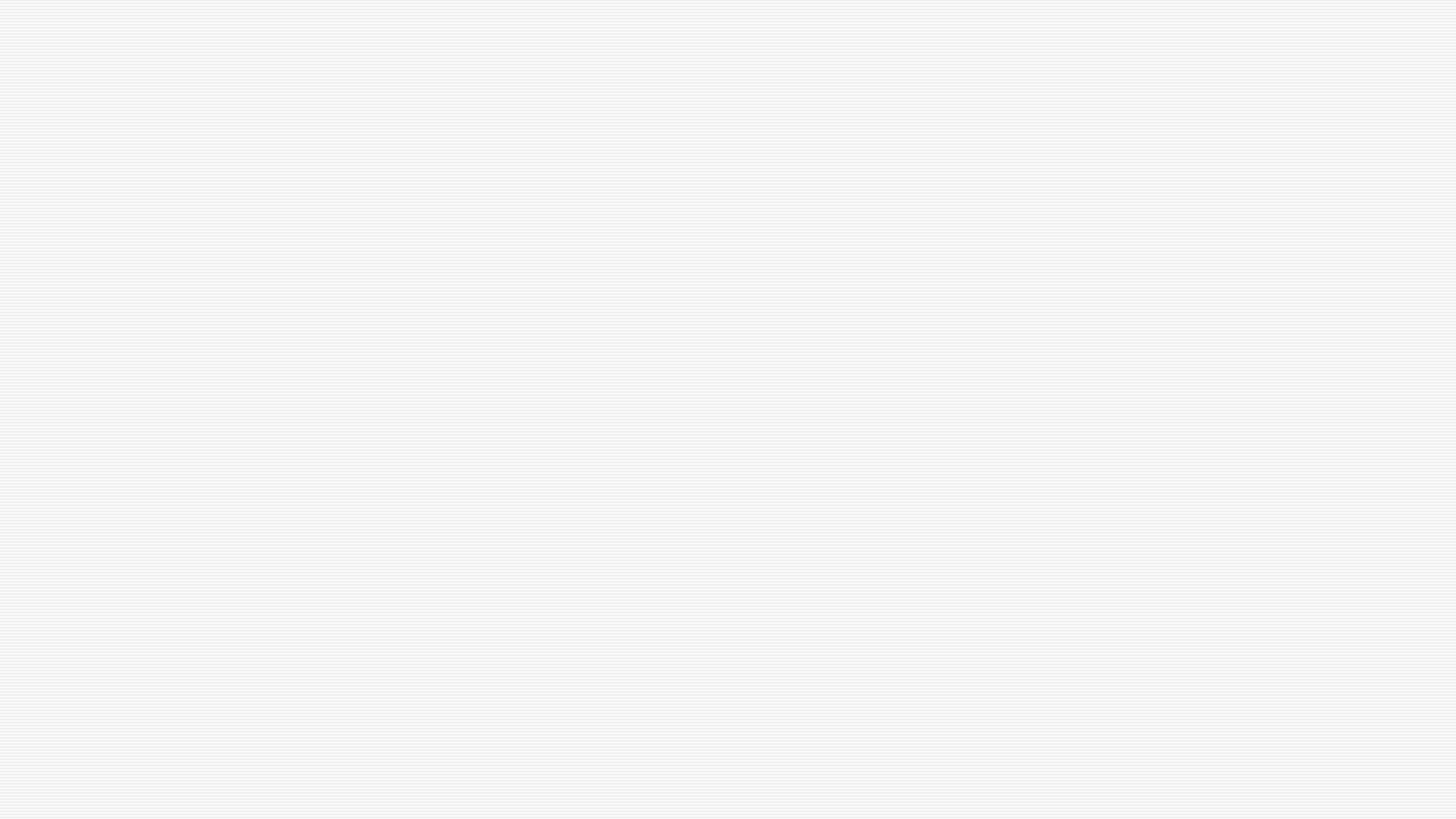 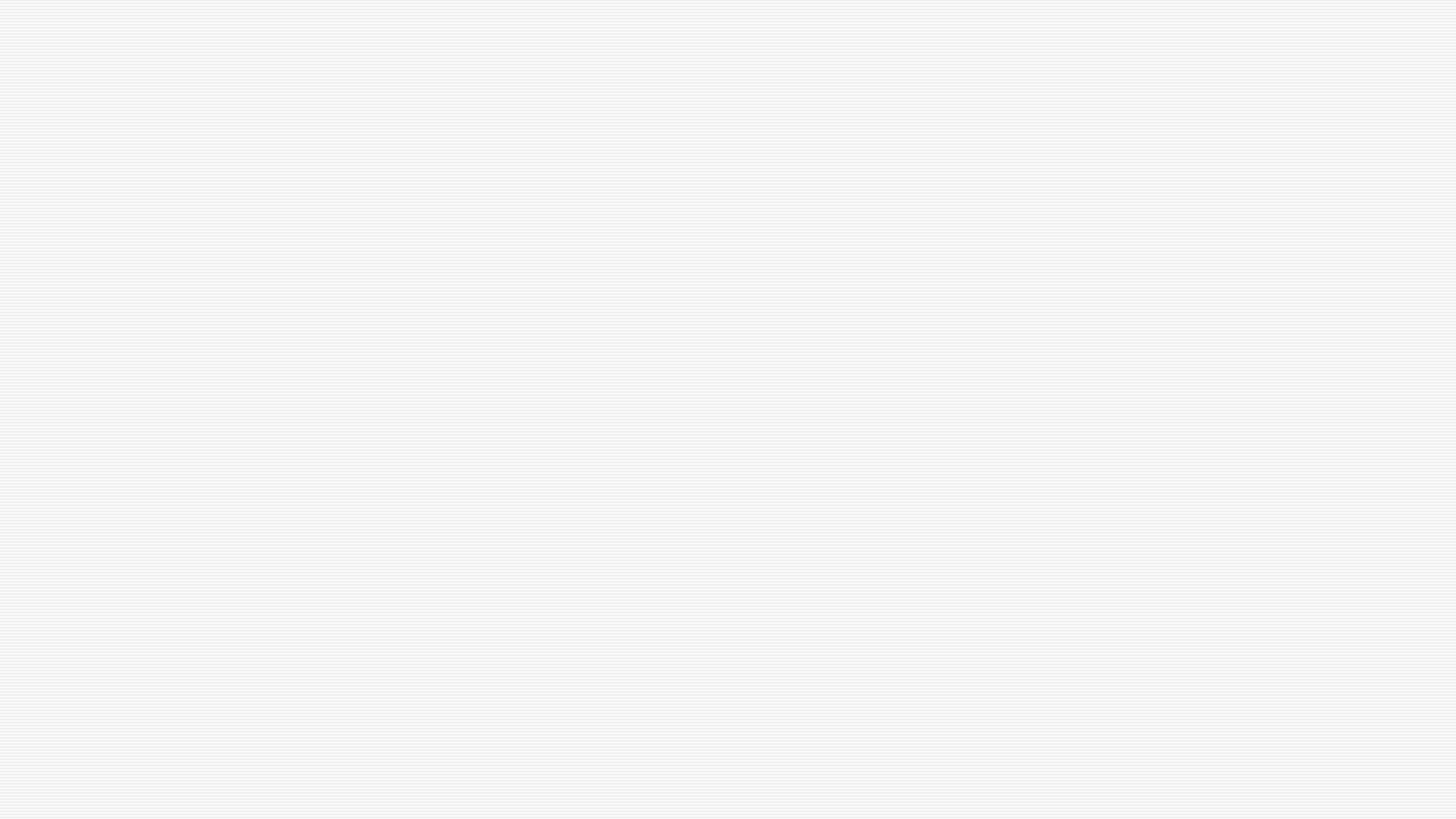 z
Affordance for  learing  about wildlife.
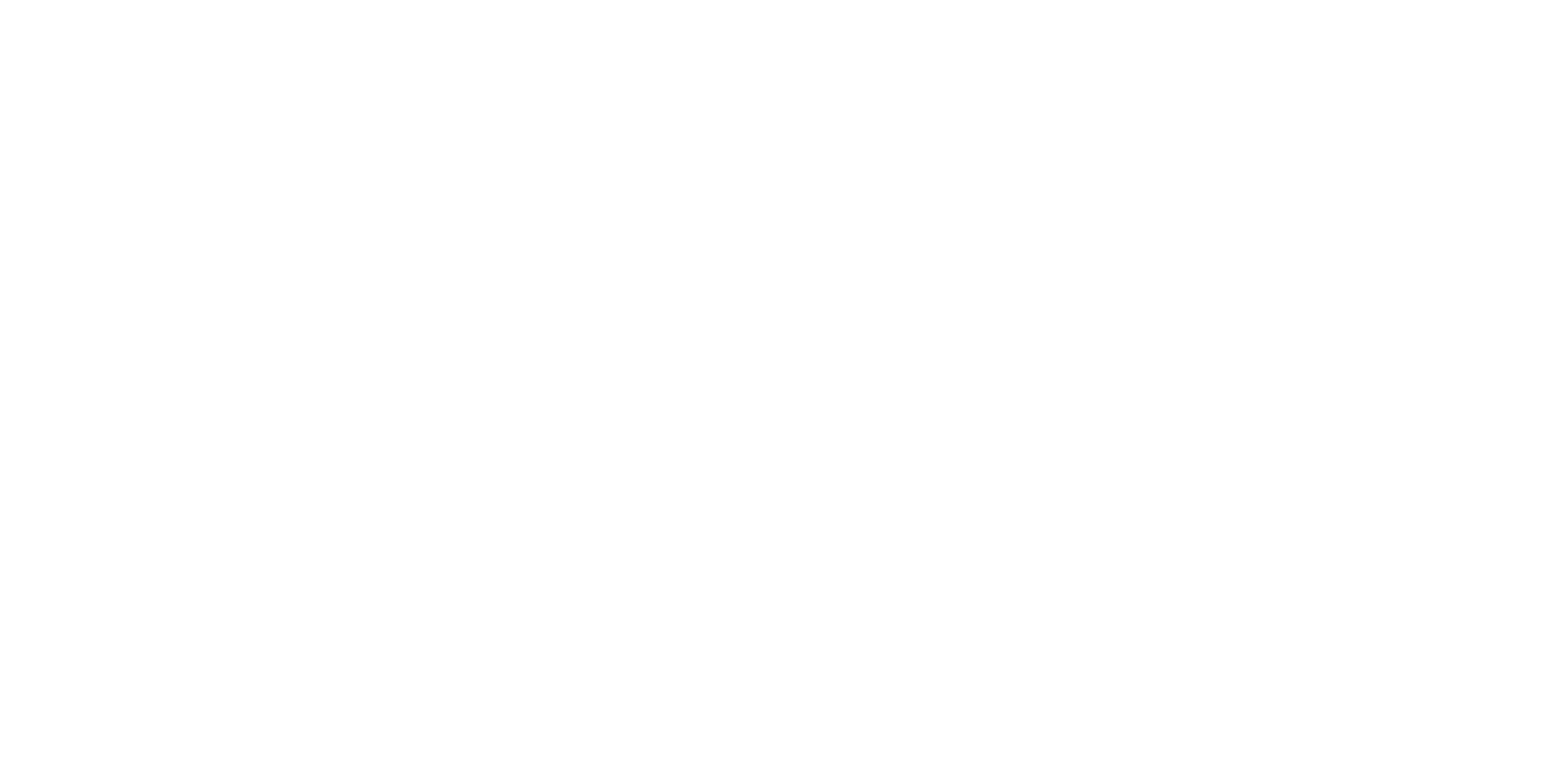 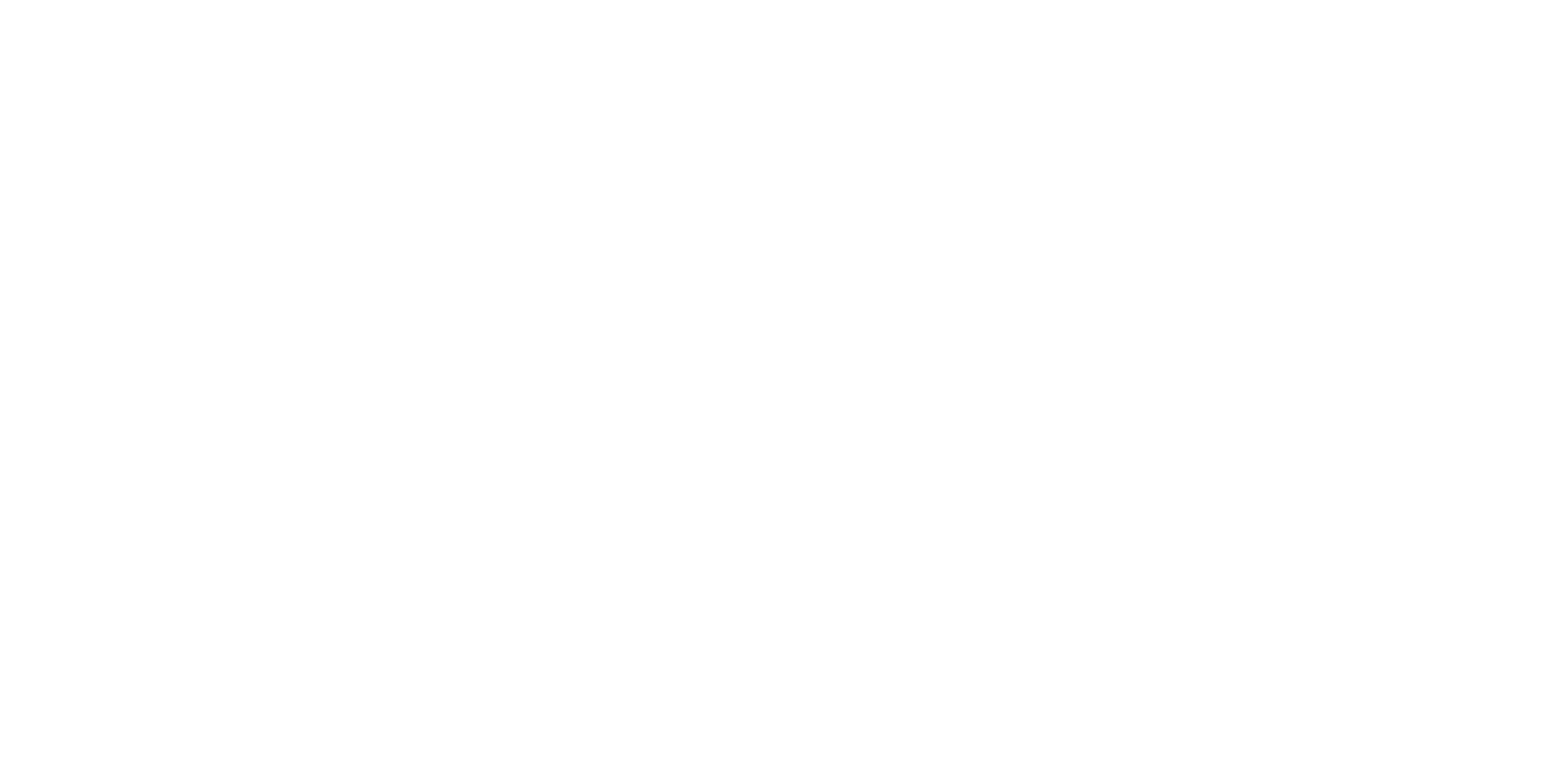 he country has designated 25% of its land to wildlife sanctuaries and national parks. It’s among the highest in the world, and the total area is greater than the size of Germany.
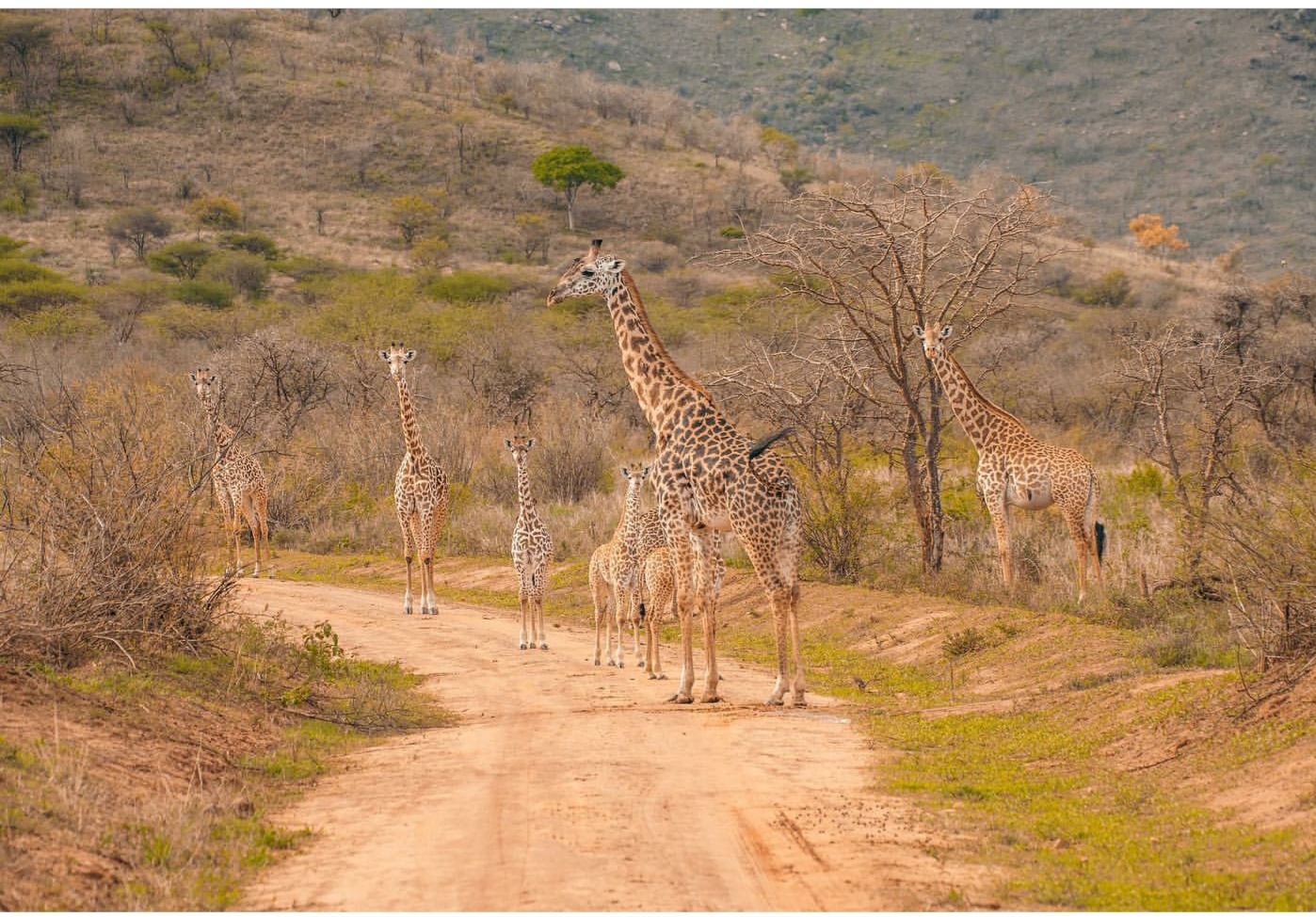 he country has designated 25% of its land to wildlife sanctuaries and national parks. It’s among the highest in the world, and the total area is greater than the size of Germany.